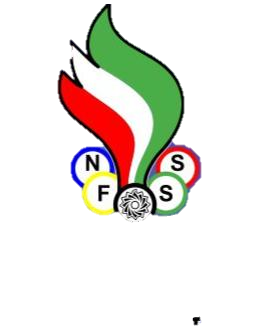 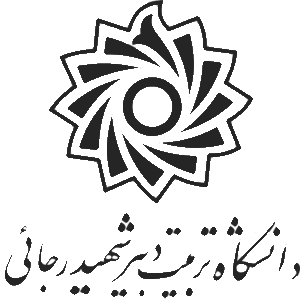 عنوان مقاله فونت B-Titr
نويسند اول، نويسنده دوم، نويسنده سوم و  چهارم . . . ( فونت BTitr سايز 36)
مشخصات نويسند اول و ايميل( فونت B royaسايز 32)
مشخصات نويسند دوم و ايميل( فونت B royaسايز 32)
مشخصات نويسند سوم و ايميل( فونت B royaسايز 32)
مشخصات نويسند چهارم و ايميل( فونت B royaسايز 32)
یافته‌ها
بحث
مقدمه
پوستر بايد بر روي يک کاغذ با ابعاد 60×90 سانتيمتر  به صورت رنگي  تهيه و پرينت شده باشد. پوستر بايد در زمان تعيين شده در جدول برنامه ها در مکان مشخص نصب شود.  به پوسترهاي نامناسب اجازه نصب داده نخواهد شد.

توصيه هايي براي ارائه مقالات به صورت پوستر:
1- پوستر بايد در زمان پذیرش براي ارائه تحويل داده شود.
2- پوستر بايد حاوي عنوان، مشخصات مولفين و توصيف تحقيق به صورت کامل باشد.
3-حضور نويسنده در زمان نصب و مدت ارائه پوستر الزامي است.
4- براي تهيه متن اصلي از قلم B lotus پررنگ و براي کلمات انگليسي از قلم Time New Roman پررنگ استفاده نمائيد.
نمودار جدول
منابع